APYVOKOS REIKMENYS
Parengė: auklėtoja metodininkė Rasa Barvainienė
2017 m.
APYVOKOS REIKMENYS
Kaimo buityje ilgą laiką buvo naudojami įvairios paskirties mediniai daiktai: apyvokos reikmenys, baldai, žemdirbystės padargai. Bene populiariausias žmogus kaime buvo dailidė – baldžius, kuris dažniausiai darė kraitines skrynias, indaujas, stalus, kėdes, suolus, spintas, lovas, rankšluostines.Meistras drožėjas išdroždavo gražią prievarpstę, kultuvę, kočėlą, šaukštų, audimo įtaisą – šaudyklę – ar kokį kitą reikalingą daiktą. Daugumą žemdirbystės padargų irgi dirbo dailidė.
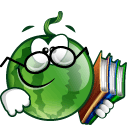 MEDINIAI DAIKTAI
PIESTA
Grūstuvė- iš medžio stuobrio skobtas indas, kuriame grūstuvu smulkinamos kruopos, sėmenys, kanapės.
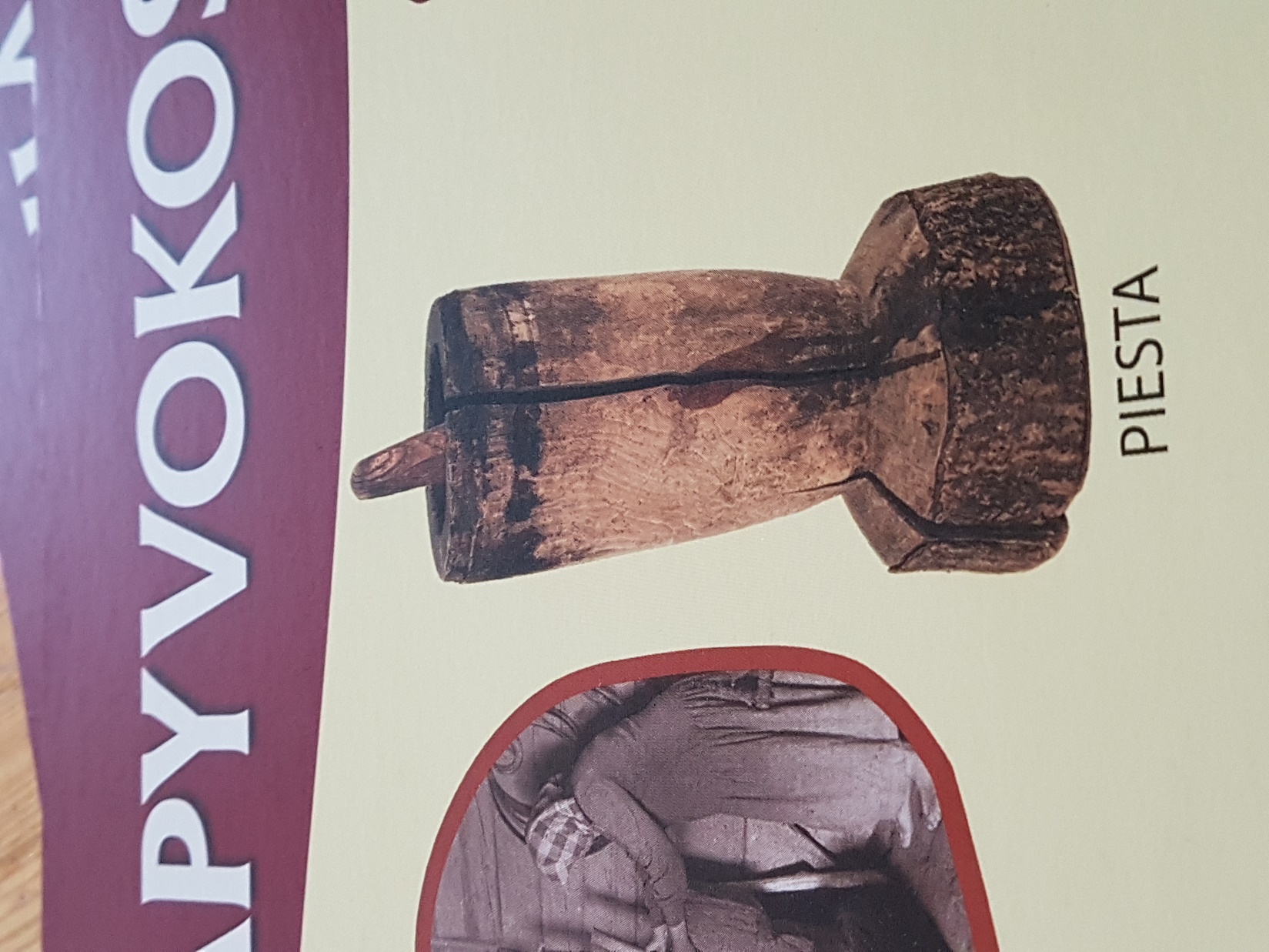 duonkubilis
Tai kubilas duonai maišyti.
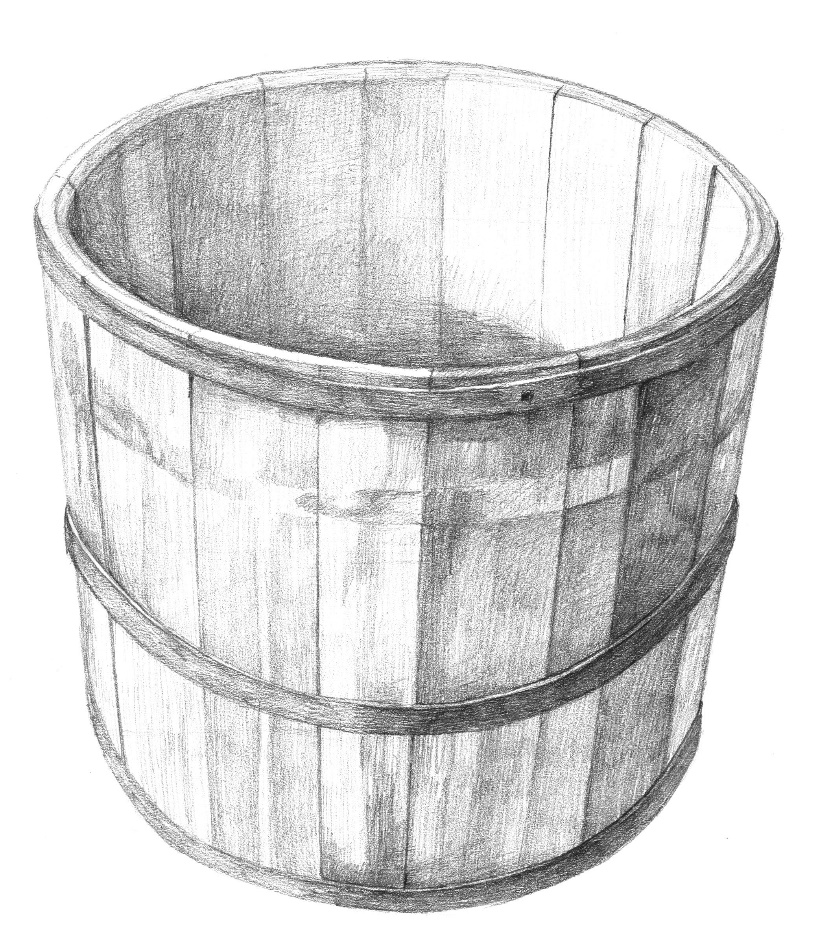 Grumdynė ir gelda
Gelda drabužiams trinti, grumdyti.
kubilas
Cilindro formos talpa, žema plati statinė – indas skysčiams ar bėralams laikyti, uždengiamas užspaudžiamu dangčiu. Paprastai senieji kubilai pagaminti iš lentinių šulelių, aplenktų keliais medžio ar metalo lankais.
LIŽĖ
Tai mentė su kotu duonai šauti į krosnį.
sūrspaudis
Prietaisas sūriams spausti, slėgti. Populiariausi slėgtuvai – dvi lentelės, kurios viename gale sujungiamos odele arba vyriais. Į tokio tipo prietaisus paprastai dedamas trikampis sūrmaišis, o sūrspaudis suformuoja smailiajame gale plonesnį, plačiajame – storesnį sūrį.
MUŠTUVIS
Tai siauras aukštas medinis kubilėlis sviestui mušti. Uždengiamas dangteliu, pro kurį į vidų įkišamas muštukas.
KOČĖLAI
Kočėlai – rumbė ir ridinis – naudojami taip: dar drėgnokas skalbinys apvyniojamas ant apvalaus ridinio ir stipriai prispaudus grublėta rumbe kočiojamas.
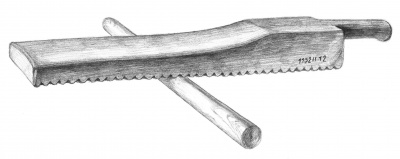 rėtis
Medinis graižas, aptrauktas tinkliuku, skirtas sijoti.
naščiai
Tai kartelė su dviem kabliais, užsidedama ant pečių, kibirams ar krepšiams nešti.
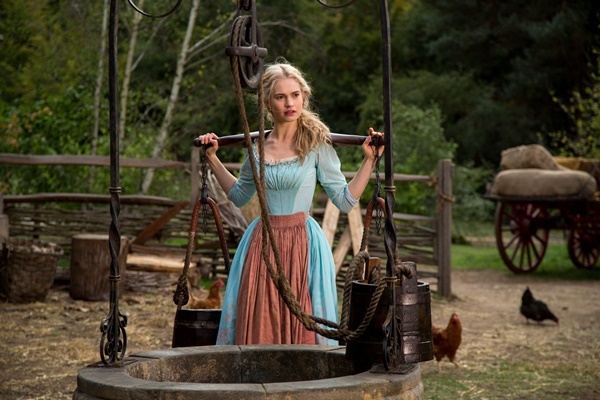 kultuvė
Tai medinė lentelė su kotu žlugtui daužyti skalbiant.
Praeityje plačiai naudotas buityje moteriškas medinis įnagis, lentelė su kotu skalbiniams (drabužiams, audeklams, baltiniams) upėse, ežeruose velėti.
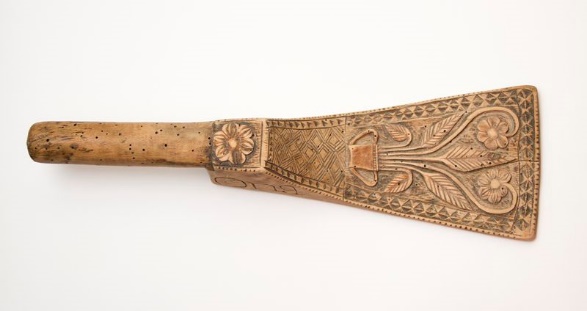 Tūrio matai
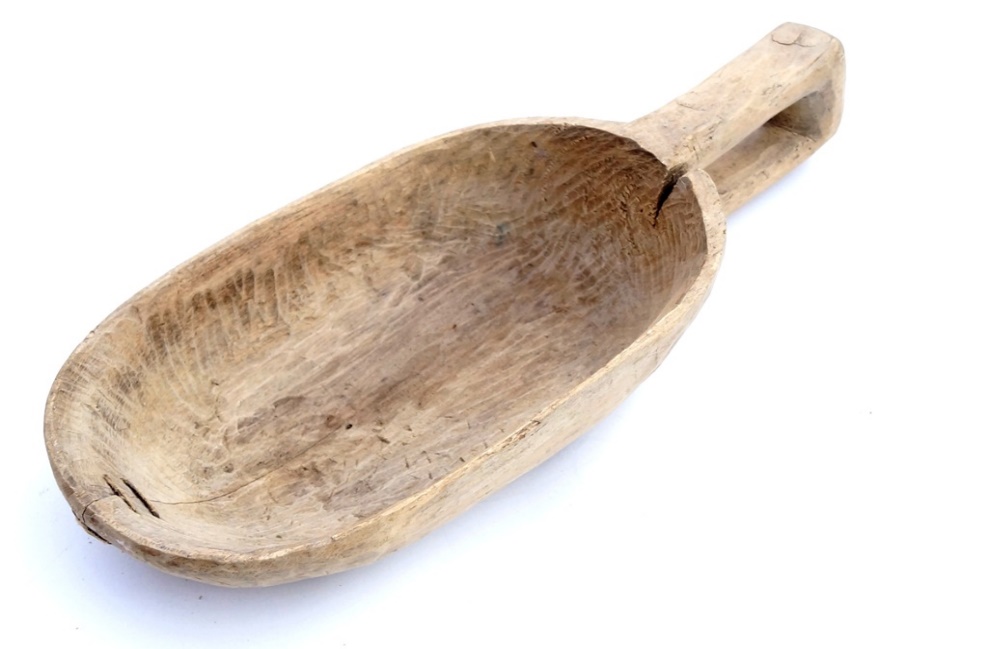 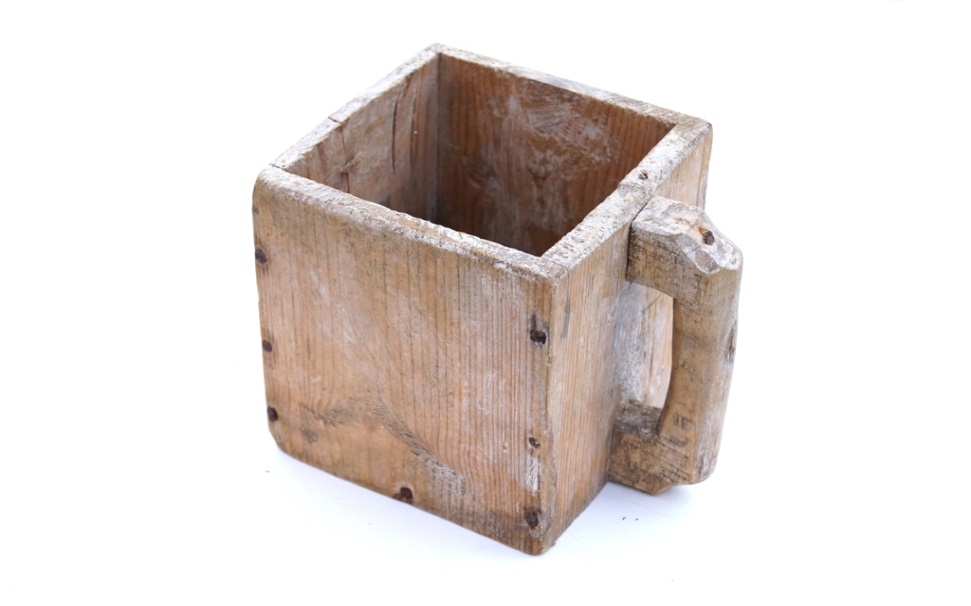 Verpimo ratelis
Prietaisas siūlams verpti.
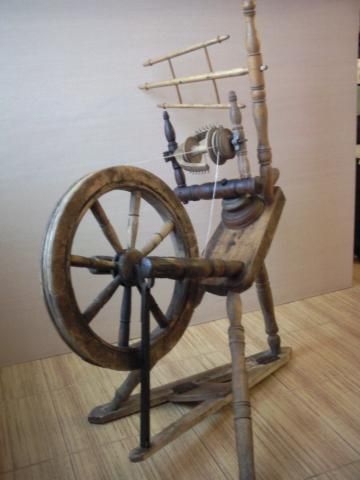 moliniai
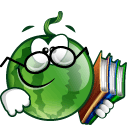 PUODYNĖS
Skystiems ir biriems produktams laikyti.
DUBUO
Pusapvalis indas, virtuvės reikmuo.
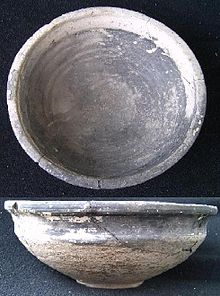 ąsočiai
Molinis glazūruotas indas su ąsa ir snapeliu – naudojamas skysčiams laikyti bei pilstyti.
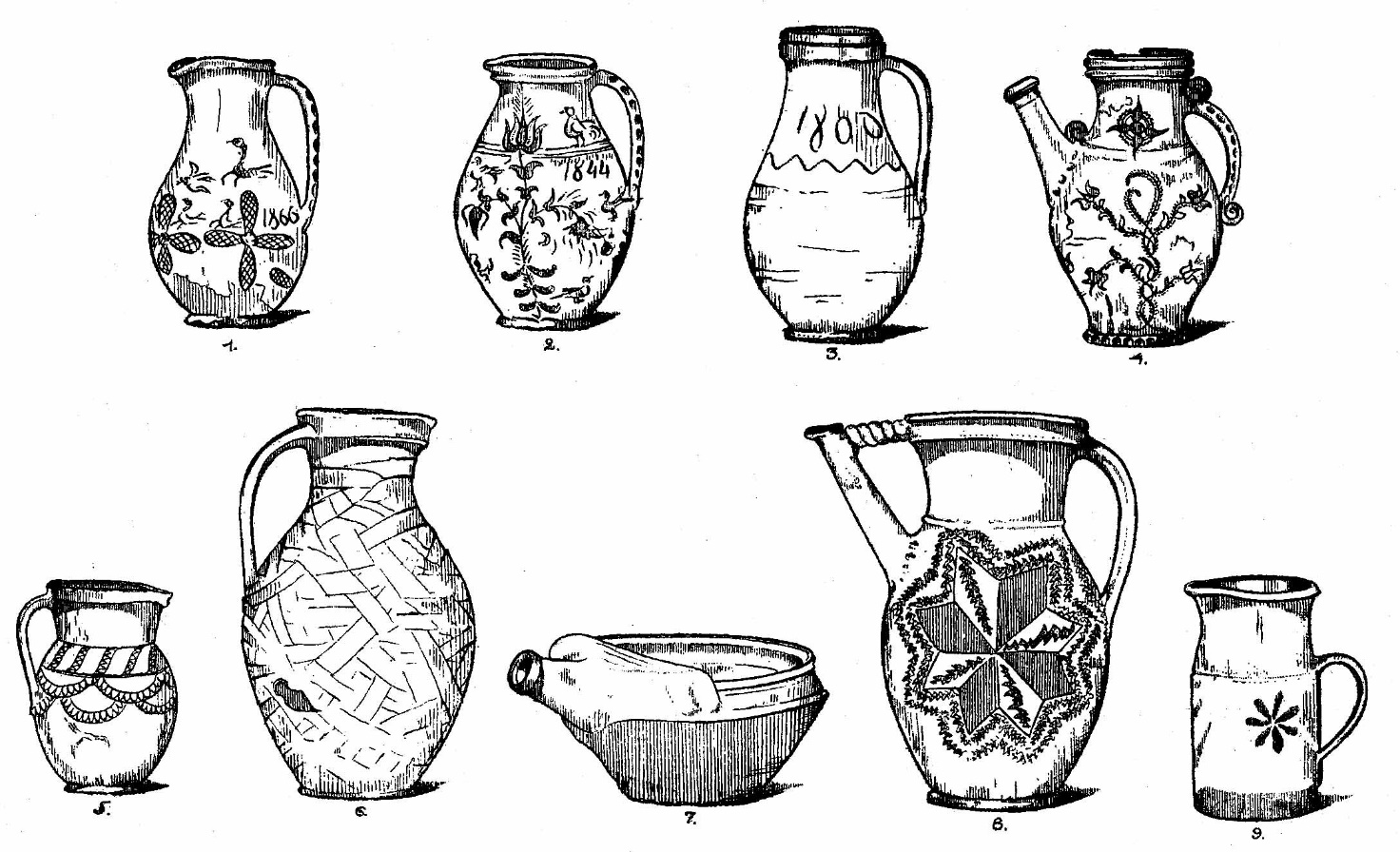 lauknešėlis
Uždengiamas medinis, molinis indas valgiui neštis į laukus.
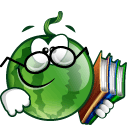 pintiniai
KRAITĖS
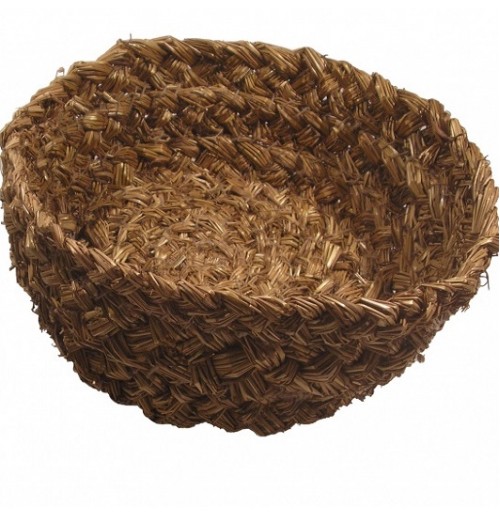 PINTINĖLĖ
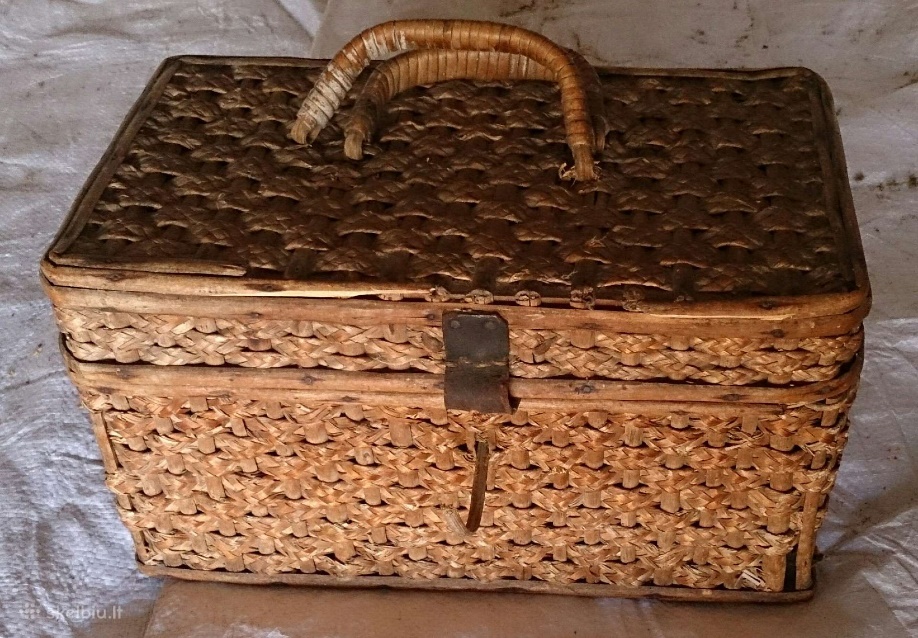 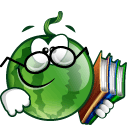 geležiniai
PEILIAI
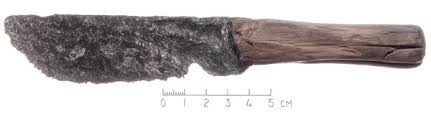 KETINIAI PUODAI
PUODŠAKĖS
Puodšakė – šakė puodams be ąsų bei keptuvei kilnoti.
LAIDYNĖS
Buitinis prietaisas audiniams lyginti.
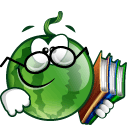 AKMENINIAI
GIRNOS
Tai įrengimas grūdams malti. Girnas sudaro du akmenys, tarp kurių patekę grūdai sukant viršutinį akmenį trinami, kol virsta miltais.